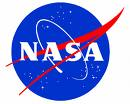 SpaceCube: Current Missions and Ongoing Platform Advancements
Dave Petrick
NASA/GSFC
Code 587

9/3/2009
NOTE: Handout Version
MAPLD 2009 - Session E
1
GSFC SpaceCube
Small, light-weight, reconfigurable multi-processor platform for space flight applications demanding extreme processing capabilities
Stackable architecture
Based on Xilinx Virtex 4 FX60 FPGAs, 2 per processor card
Successful flight demonstration on STS-125
Processor Card
Flight Box
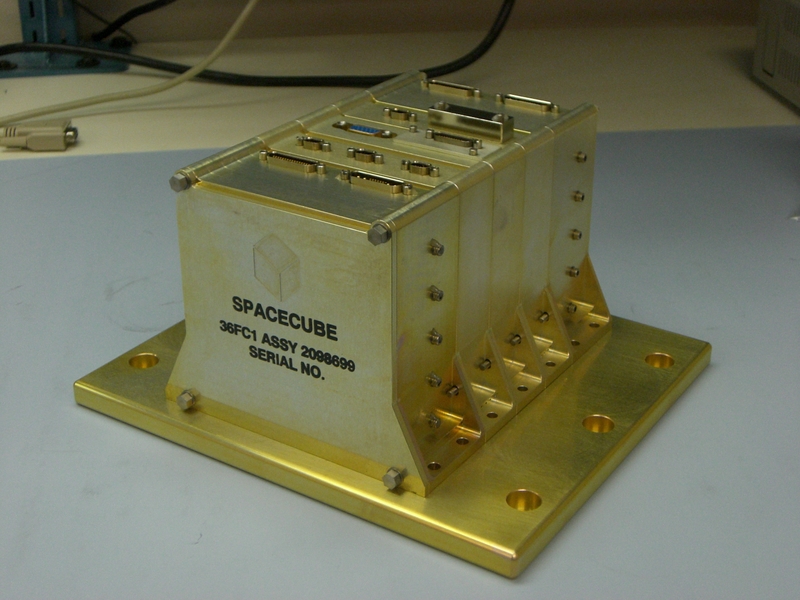 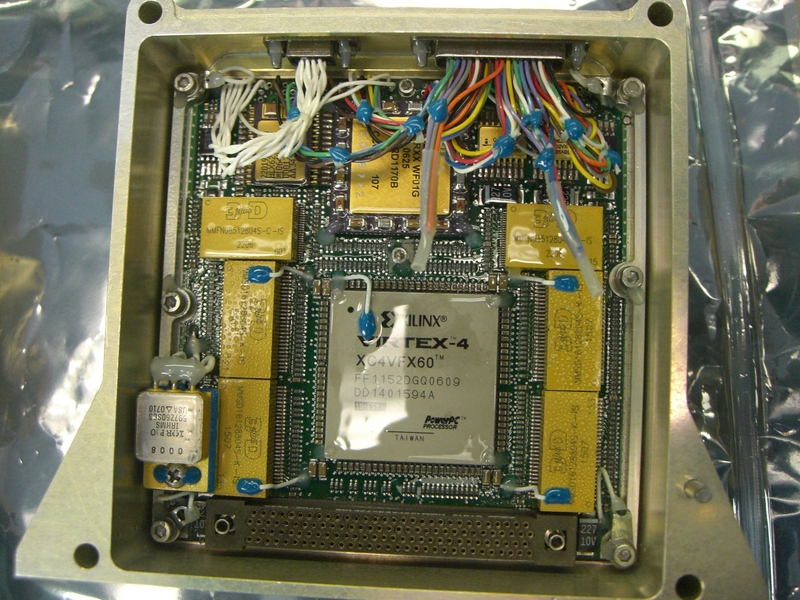 2 Xilinx FPGAs, 2 Aeroflex FPGAs
1GB SDRAM, 1GB Flash
Mechanical: 7.5-lbs,   5”x5”x7”
Power: 37W (STS-125 Application)
2
MAPLD 2009 - Session E
Current Tasks
SpaceCube 1.0: RNS flight spare to ISS (Nov 09)
Platform for testing radiation mitigation techniques starting with Rad-Hard by Software (RHBS)
Collaborating with industry and universities
SpaceCube 1.5: Sounding Rocket Avionics
DoD Operationally Responsive Space payload funding
Feature Xilinx Virtex 5 FX100 with gigabit interfaces
SpaceCube 2.0: Increased performance over SC1.X
ESTO funding  Prototype FY10,  Engineering Unit FY12
For missions requiring high data rates and/or onboard science data processing
MAPLD 2009 - Session E
3
MISSE-7 Overview
Materials International Space Station Experiment
Payload Lead: Naval Research Lab
STS-129 Shuttle Atlantis, November 12, 2009
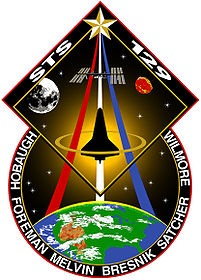 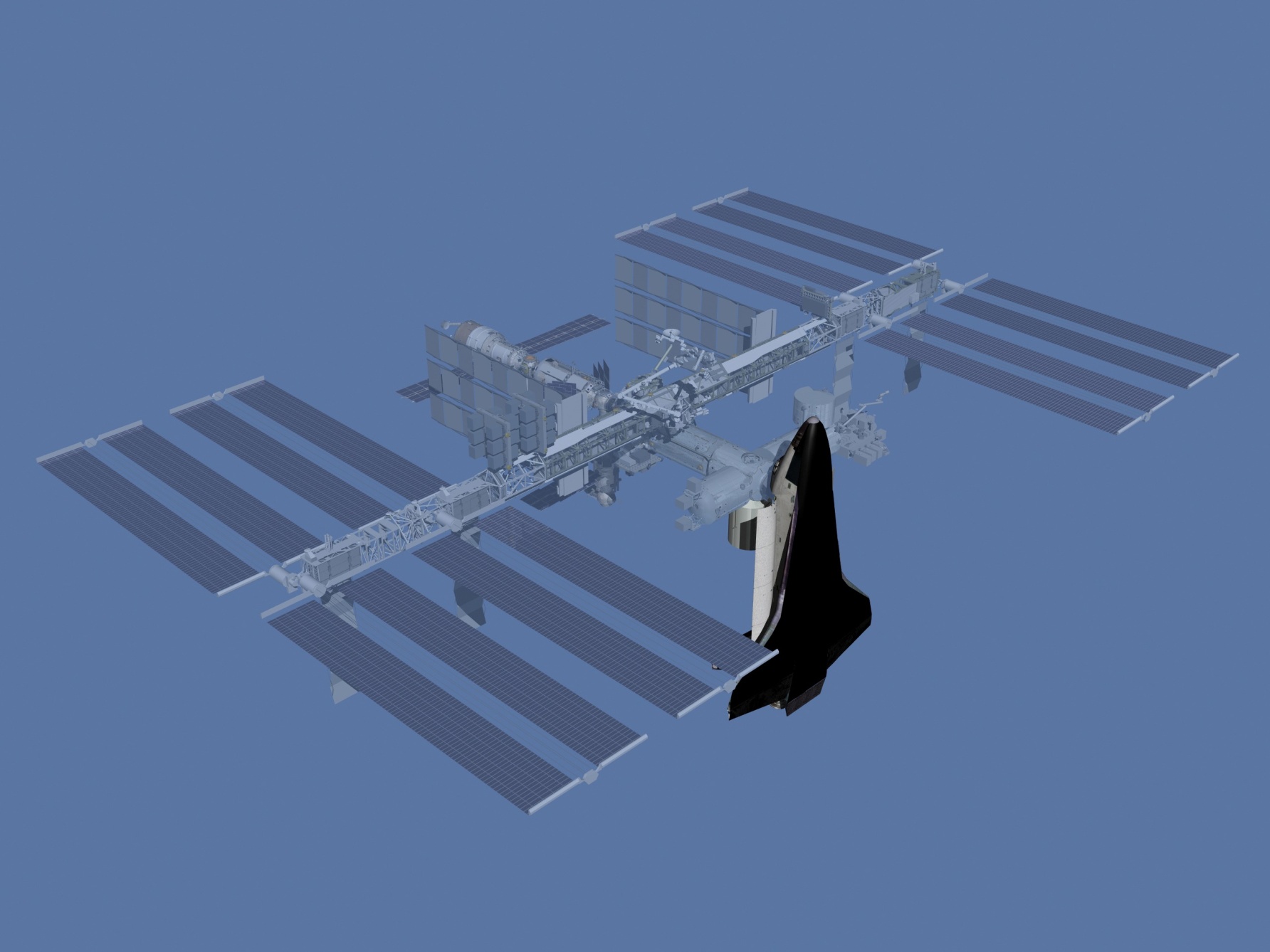 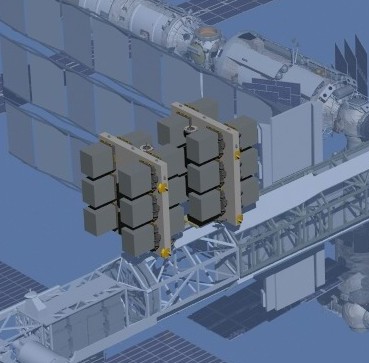 MISSE-7
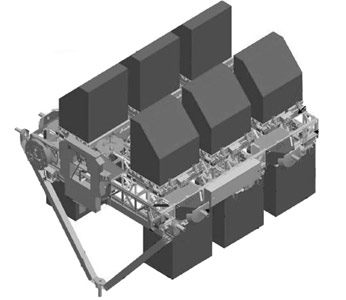 4
MAPLD 2009 - Session E
[Speaker Notes: http://commons.wikimedia.org/wiki/Category:Diagrams_of_the_International_Space_Station]
MISSE-7 SpaceCube
Flight spare SpaceCube from HST SM4, STS-125
Re-engineered box for MISSE-7/ELC interface
Built adapter plate, custom harness, new software
Delivered box to NRL in 9 months!
Test bed for radiation mitigation techniques
Start with “Radiation-Hardened by Software”
Supports compressed file uploads
Operations from a laptop
MAPLD 2009 - Session E
5
MISSE-7 SpaceCube
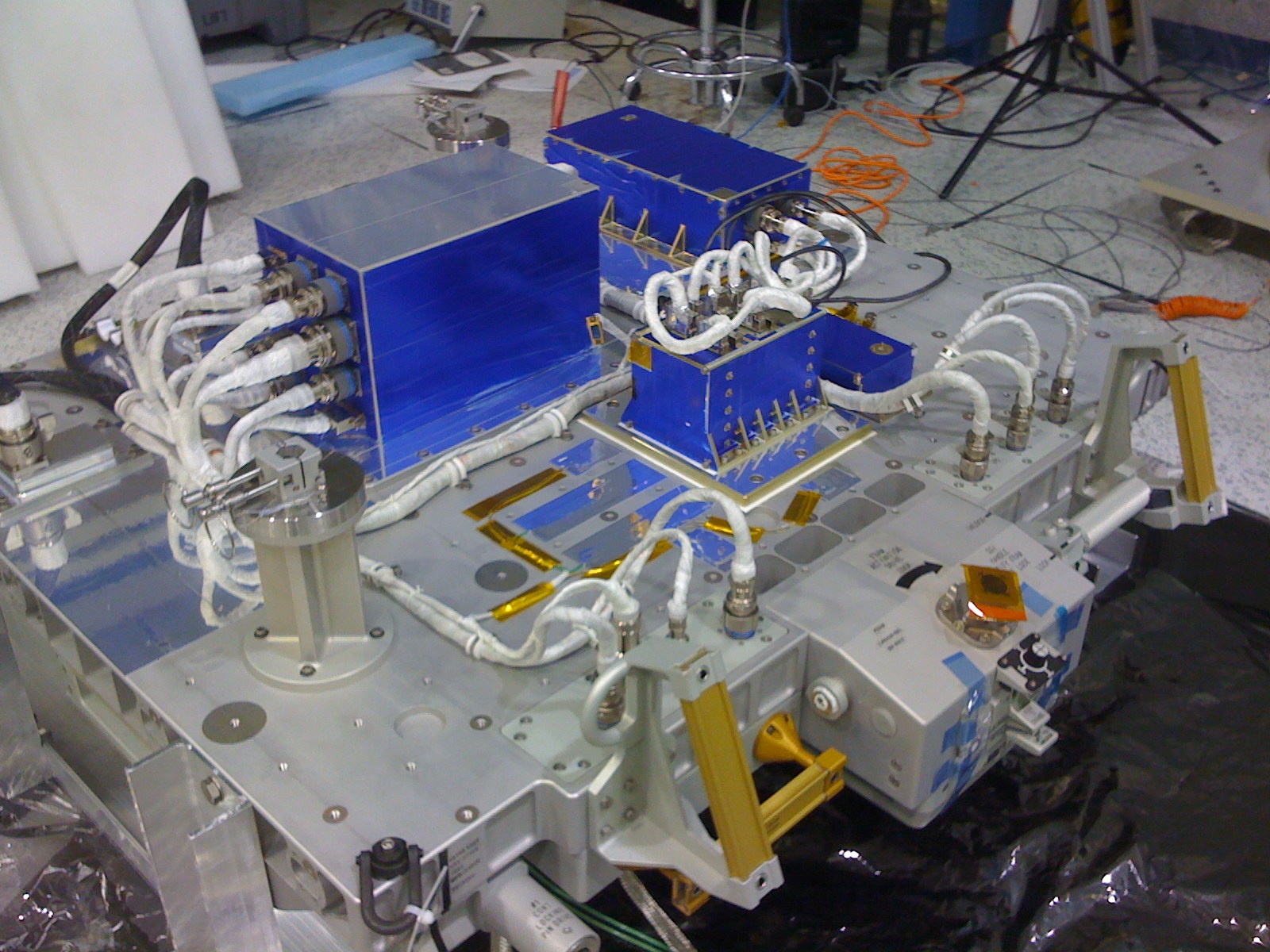 MISSE-7 Express Pallet Integration
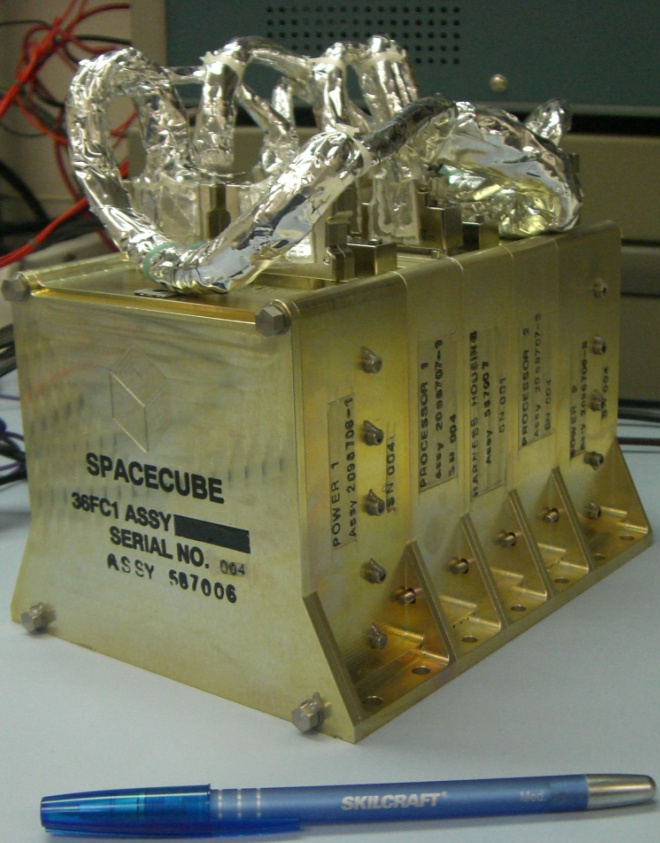 6
MAPLD 2009 - Session E
MISSE-7 SpaceCube
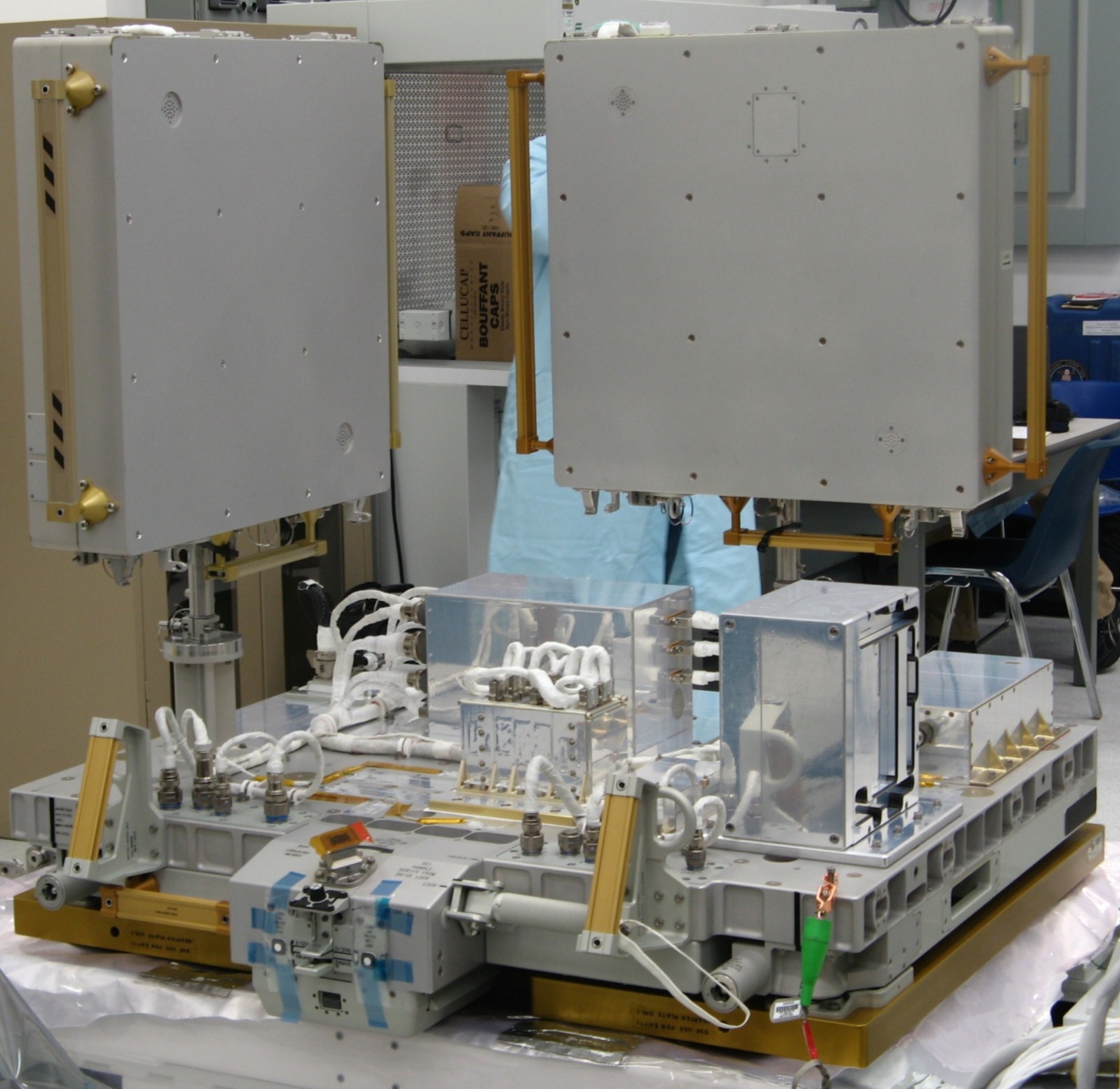 MISSE-7 Express Pallet Ready to Fly
7
MAPLD 2009 - Session E
MISSE-7 SpaceCube Block Diagrams
MISSE-7
ISS
ELC 
Avionics
Comm Interface
SpaceCube
Other Experiments
GROUND
MAPLD 2009 - Session E
8
MISSE-7 SpaceCube Block Diagrams
Power 1
Processor 1
New Interfaces
MISSE-7
Power
Video Interface (STS-125)
New Comm/Power Adapter
CMD/TLM
Processor 2
New Interfaces
Power 2
MAPLD 2009 - Session E
9
MISSE-7 SpaceCube Block Diagrams
Processor Card
Xilinx 1
Aeroflex
PPC
CDH App
RHBS App
FPGA Cores
8-bit uP
H/S App
RHBS App
Data In
Data Out
FPGA Cores
Xilinx 2
PPC
CDH App
RHBS App
FPGA Cores
MAPLD 2009 - Session E
10
MISSE-7 SpaceCube Block Diagrams
TMR SCRUBBER
CODE BRAM
PLB_0
CMD_TLM BRAM
Spare PPC_1
DCM
RedundantDCM
PLB_1
MAIN CDH PPC_0
GPIO
DCM RST/STAT
BOOT BRAM
RedundantDCM
SDRAM
PLB_2
MicroBlaze
CIB UART
CMD_TLM BRAM
PIC USRT
CODE BRAM
MAPLD 2009 - Session E
11
MISSE-7 SpaceCube Future Work
Enjoy the Space Shuttle launch!!

Conduct ops and analyze radiation data
Improve RHBS algorithms and incorporate OS
Collaboration with industry partners and universities
Upload improved FPGA/SW designs
MAPLD 2009 - Session E
12
SpaceCube 1.5 Overview
SpaceCube 1.5 Processor Card
Collaboration with DoD Operationally Responsive Space (ORS)
COTS components
Targets small-scale, responsive
Short-duration suborbital, near-space, and orbital flights
Features inherited from SpaceCube 1.0
4” x 4” Form-Factor
Stackable Architecture
Legacy flight interfaces (RS-422/LVDS)
Power card compatibility
Bridge to SpaceCube 2.0
Transition to Xilinx Virtex-5 FPGA / PowerPC 440
“Plug and Play” Gigabit interfaces (SATA, Ethernet)  
High-speed DDR2 SDRAM memories
MAPLD 2009 - Session E
13
SpaceCube 1.5: Processor Card
MAPLD 2009 - Session E
14
SpaceCube 1.5: SMART/ORS
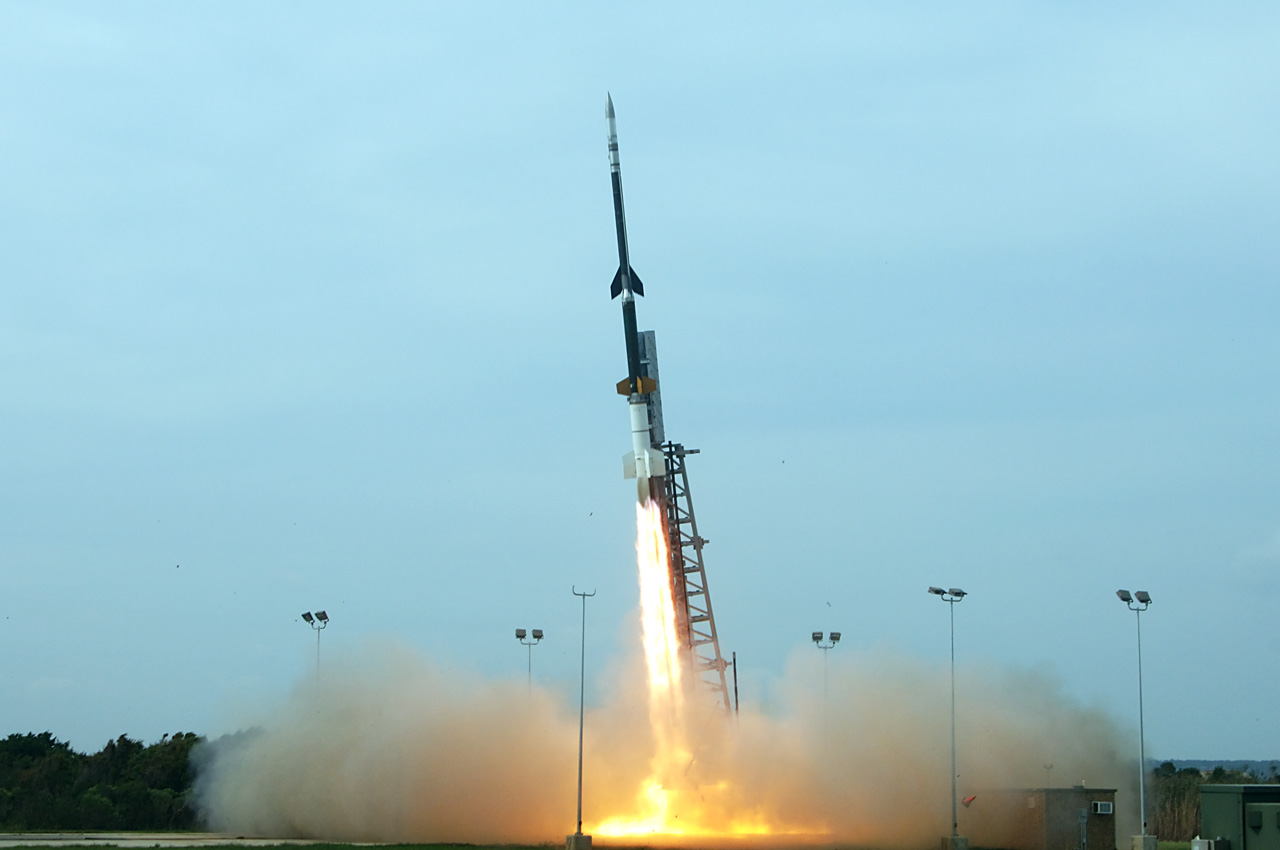 Small Rocket/Spacecraft Technologies (SMART) 
Joint program between NASA and ORS
Objectives
Develop faster, leaner, and more efficient approach to space flight
Maturation of miniaturized avionics for small launch vehicles, flight safety, and spacecraft applications
Reconfigurable payload structure for accommodating various subsystems
Demonstration of technologies applicable to future rocket balloon flights
Series of sounding rocket flights
First launch: Summer 2010 on a Terrier Improved-Orion sounding rocket

Micro-satellite platform with SpaceCube 1.5 as payload avionics
Ingest data from 
RocketCam
2 x GigE Industrial Cameras
Inertial Measurement Unit (IMU)
GPS
Sensors (pressure, thermal, acceleration)
Cameras validate interfaces and document flight and deployment of parachute
Record data telemetry on two commercial SATA Solid State Drives (SSD)
Downlink reduced telemetry through transponder (10Mb/s)
MAPLD 2009 - Session E
15
SMART System
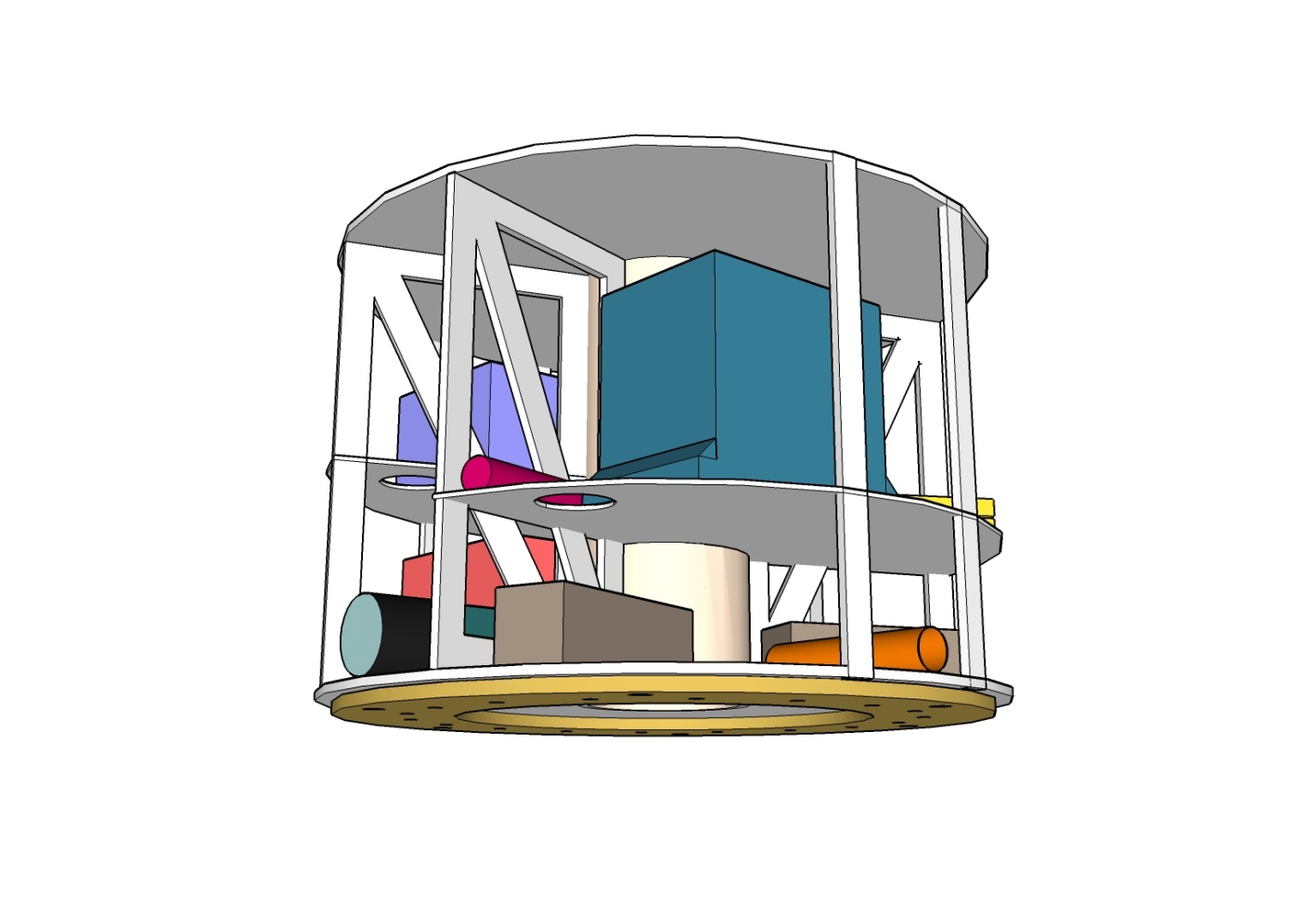 SpaceCube 1.5
in sounding rocket payload
MAPLD 2009 - Session E
16
SpaceCube 1.5: Status & Future Work
Challenges:
Small Form Factor requires careful device selection and constrains I/O resources
Finding SATA solution (chose SATA IP Core)
Improvements: 
Compact/Rugged gigabit connectors capable of meeting ALL SATA specifications
Status:
Completing schematic phase, initiating layout phase
FPGA/Software implementation of key interfaces proceeding on development boards
MAPLD 2009 - Session E
17
SpaceCube 2.0 Overview
cPCI / SATA / PCIe
Mission Unique
Power Card
SpaceCube2 Processor Card
Memory Card
Mission Unique
MIPS
Cost
Power
MIPS/W
MIL-STD-1750A
3
-
15W
0.2
RAD6000
35
$250K
10-20W
2.331
RAD750
< 500
$200K
10-20W
302
SpaceCube 1.0
3000
$60K
5-15W
4003
Mission Unique High-speed
Flight Processor Comparison
SpaceCube 2.0
5000
$75K
10-20W
5004
Notes:
1 – typical, 35 MIPS at 15 watts
2 – typical, 450 MIPS at 15 watts
3 – 3000 MIPS at 7.5 watts (measured)
4 – 5000 MIPS at 10 watts (calculated)
18
MAPLD 2009 - Session E
SpaceCube 2.0 Processor Interfaces
SpaceCube 2.0 Processor
cPCI
LEON 3FT
LVDS/SpaceWire
2.0 GB FLASH
SATA
Ethernet
SIRF Virtex 5 FX130T
Multi-Gbps Transceivers
2.0 GB RAM
Multi-Gbps Transceivers
PCIe/x8
SIRF Virtex 5 FX130T
I2C/CAN/GPIO
JTAG/Serial Debug
MAPLD 2009 - Session E
19
SpaceCube 2.0 Development Paths
RNS Cube
-Lessons Learned
-Flight Heritage
ISS Cube
-Radiation Results
-Years of Ops
Rocket Cube
-Xilinx V5FX Design
-Gigabit Interfaces
Xilinx SIRF Chip
- SEE Immune Reconfigurable FPGA
- XRTC participation
SpaceCube 2.0 Processor
 Based on cPCI form factor
 LEON 3FT Rad-Hard Processor
 GBs of memory
 4x 450-MHz PowerPC, 2x logic of SC1.0
 More I/O including gigabit capability
 Apprx 2-lbs, 10-W
Leveraging Other Work
 Instrument data processing
 Industry/Univ SC1.0 users
Main Goals:
 Retain processing power of SpaceCube 1.0
 Add gigabit interfaces
 Improving overall reliability
MAPLD 2009 - Session E
20
[Speaker Notes: Mention numerous in-house IRADs involving science instruments, interfacing and on-board processing]
SpaceCube On-Board Data Processing
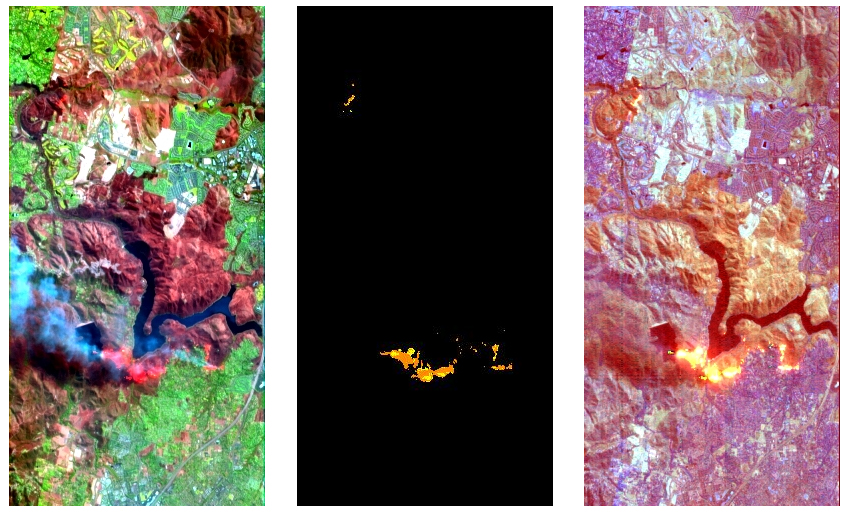 21
MAPLD 2009 - Session E
[Speaker Notes: Example of what SC2.0 would be used for
Scientists like the idea of getting more of their data down to the ground, which require on-board processing.  Many IRADs w/ science instruments to prove these techniques.]
Acronyms
CDH: Command and Data Handling
ELC: Express Logistics Carrier
ESTO: Earth Science Technology Office
FPGA: Field Programmable Gate Array
IRAD: Internal Research and Design
ISS: International Space Station
MISSE: Materials ISS Experiment
NRL: Naval Research Laboratory
ORS: Operationally Responsive Space
OS: Operating System
PCI: Peripheral Component Interconnect
PPC: PowerPC
RHBS: Radiation-Hardened By Software
RNS: Relative Navigation Sensors
SATA: Serial Advanced Technology Attachment
SEE: Single Event Effect
TMR: Triple Module Redundancy
MAPLD 2009 - Session A
22